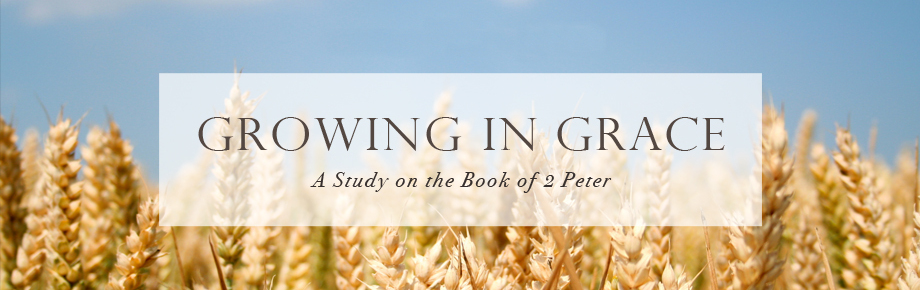 The Reality of False Teachers (Part 2)
2 Peter 2:1-3
Sunday, May 7, 2023
2 Peter 2:1-3
But false prophets also arose among the people, just as there will also be false teachers among you, who will secretly introduce destructive heresies, even denying the Master who bought them, bringing swift destruction upon themselves. 2 Many will follow their sensuality, and because of them the way of the truth will be maligned; 3 and in their greed they will exploit you with false words; their judgment from long ago is not idle, and their destruction is not asleep.
Psalm 119:160
“The sum of Your word is truth, and everyone of Your righteous ordinances is everlasting.”
Mark 13:22-23
22 for false Christs and false prophets will arise, and will show signs and wonders, in order to lead astray, if possible, the elect. 23 But take heed; behold, I have told you everything in advance.
The Reality of False Teachers
Their contrast (2:1a)
Their constancy (2:1b)
Their company (2:1c)
Their code (2:1d)
Their calamity (2:13)
The Reality of False Teachers
Their contamination (2:2)
Many will follow their sensuality, and because of them the way of the truth will be maligned…
They contaminate “many”
Matthew 7:13-14
13 Enter through the narrow gate; for the gate is wide and the way is broad that leads to destruction, and there are many who enter through it. 14 For the gate is small and the way is narrow that leads to life, and there are few who find it.
Matthew 10:22
You will be hated by all because of My name, but it is the one who has endured to the end who will be saved.
2 Timothy 4:3-4; 5
3 For the time will come when they will not endure sound doctrine; but wanting to have their ears tickled, they will accumulate for themselves teachers in accordance to their own desires, 4 and will turn away their ears from the truth and will turn aside to myths.
5 But you, be sober in all things, endure hardship, do the work of an evangelist, fulfill your ministry.
The Reality of False Teachers
Their contamination (2:2)
Many will follow their sensuality, and because of them the way of the truth will be maligned…
They contaminate “many”
They contaminate true spirituality – “their sensuality”
Luke 13:3; 5
…unless you repent, you will all likewise perish.
Luke 9:23
If anyone wishes to come after Me, he must deny himself, and take up his cross daily and follow Me.
1 Peter 4:1-3
1 Therefore, since Christ has suffered in the flesh, arm yourselves also with the same purpose, because he who has suffered in the flesh has ceased from sin, 2 so as to live the rest of the time in the flesh no longer for the lusts of men, but for the will of God. 3 For the time already past is sufficient for you to have carried out the desire of the Gentiles, having pursued a course of sensuality, lusts, drunkenness, carousing, drinking parties and abominable idolatries.
The Reality of False Teachers
Their contamination (2:2)
Many will follow their sensuality, and because of them the way of the truth will be maligned…
They contaminate “many”
They contaminate true spirituality – “their sensuality”
They contaminate “the way of the truth”
“A proper knowledge of God's truth
results in godly living”
The Exemplary Lives of Believers
1 Peter 1:14-15 - 14 As obedient children, do not be conformed to the former lusts which were yours in your ignorance, 15 but like the Holy One who called you, be holy yourselves also in all your behavior; 
 
1 Peter 2:12 - Keep your behavior excellent among the Gentiles, so that in the thing in which they slander you as evildoers, they may because of your good deeds, as they observe them, glorify God in the day of visitation. 
 
1 Peter 3:16 - and keep a good conscience so that in the thing in which you are slandered, those who revile your good behavior in Christ will be put to shame. 
 
1 Peter 4:15 - 15 Make sure that none of you suffers as a murderer, or thief, or evildoer, or a troublesome meddler;
Galatians 5:16; 19-21
16 But I say, walk by the Spirit, and you will not carry out the desire of the flesh.
19 Now the deeds of the flesh are evident, which are: immorality, impurity, sensuality, 20 idolatry, sorcery, enmities, strife, jealousy, outbursts of anger, disputes, dissensions, factions, 21 envying, drunkenness, carousing, and things like these, of which I forewarn you, just as I have forewarned you, that those who practice such things will not inherit the kingdom of God.
Thoughts
“Those who love the way of the truth are those who, although they sin, they hate their sin and plead with God to help them overcome their sin.”
“Those who are in the way of sensuality are those who sin willingly, joyfully, presuming on the grace of God to forgive without any true repentance.”
Which of these two ways best describe you?
The Reality of False Teachers
Their conspiracy (2:3a)
and in their greed they will exploit you with false words…
Ezekiel 34:2 – “Son of man, prophesy against the shepherds of Israel. Prophesy and say to those shepherds, 'Thus says the LORD God, "Woe, shepherds of Israel who have been feeding themselves! Should not the shepherds feed the flock?”
The Reality of False Teachers
Their condemnation (2:3b)
…their judgment from long ago is not idle, and their destruction is not asleep.
Their judgment is not “idle” – inactive
Their destruction is not asleep - obvious
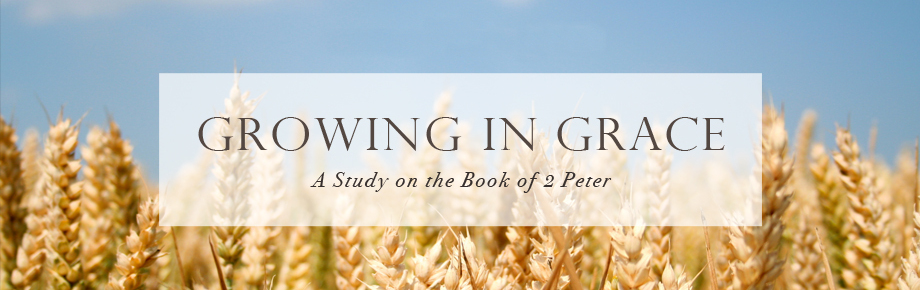 The Reality of False Teachers (Part 2)
2 Peter 2:1-3
Sunday, May 7, 2023